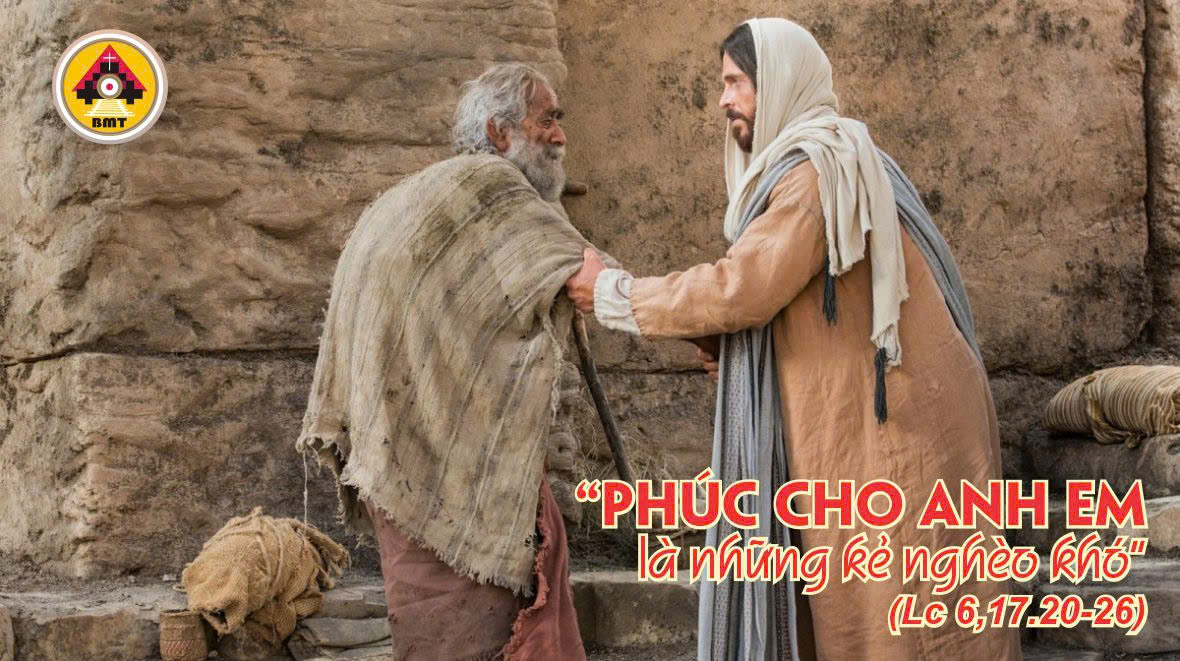 Ca Nhập Lễ
KINH VINH DANH
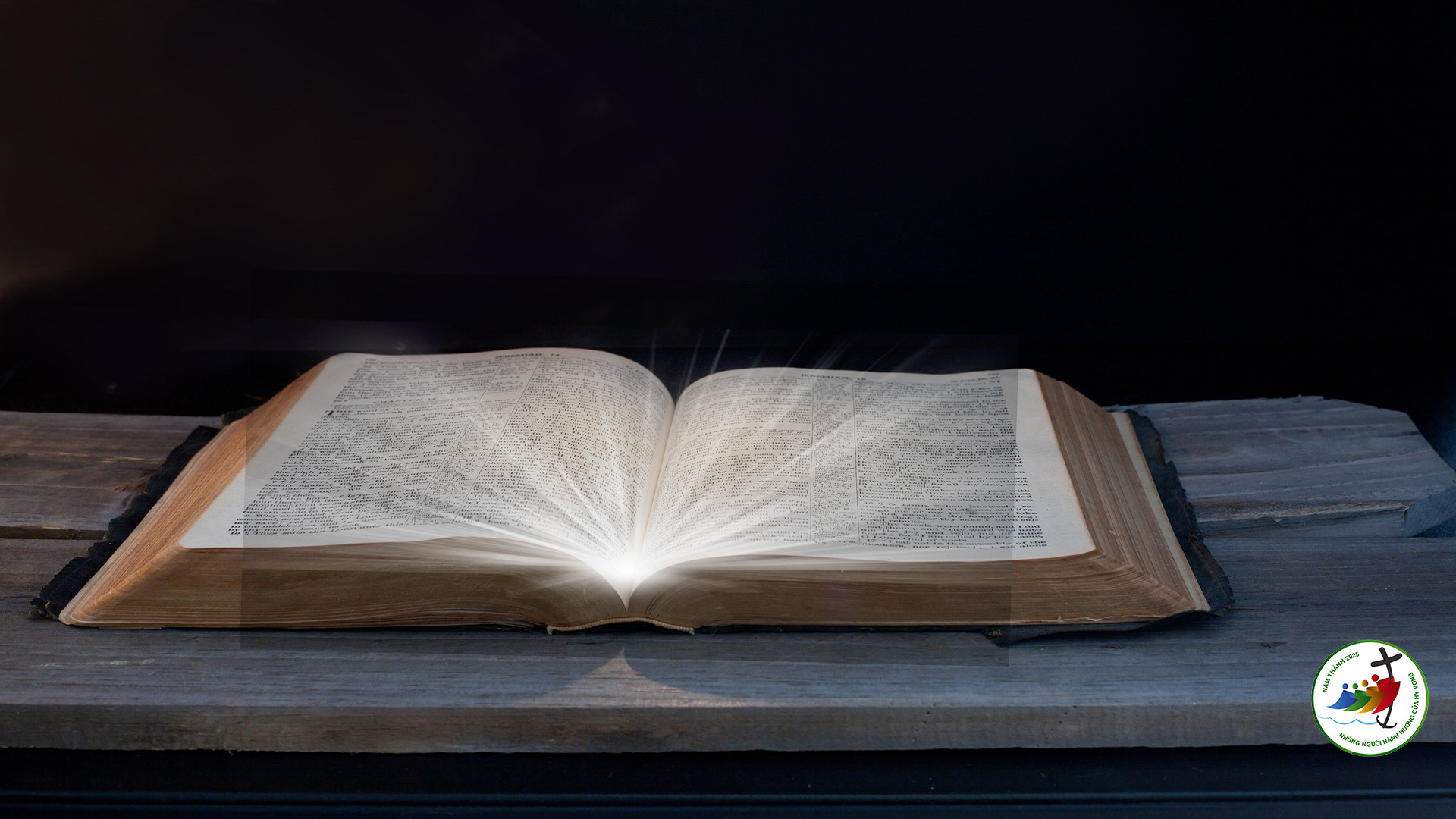 Bài đọc 1   Jer 17, 5-8
Khốn thay cho kẻ tin tưởng người đời; phúc thay cho người tin tưởng vào Thiên Chúa.
Bài trích sách ngôn sứ Giê-rê-mi-a.
Đáp Ca Tv 1,1-2, 3, 4 và 6Phúc thay người đặt niềm tin cậy nơi Chúa.
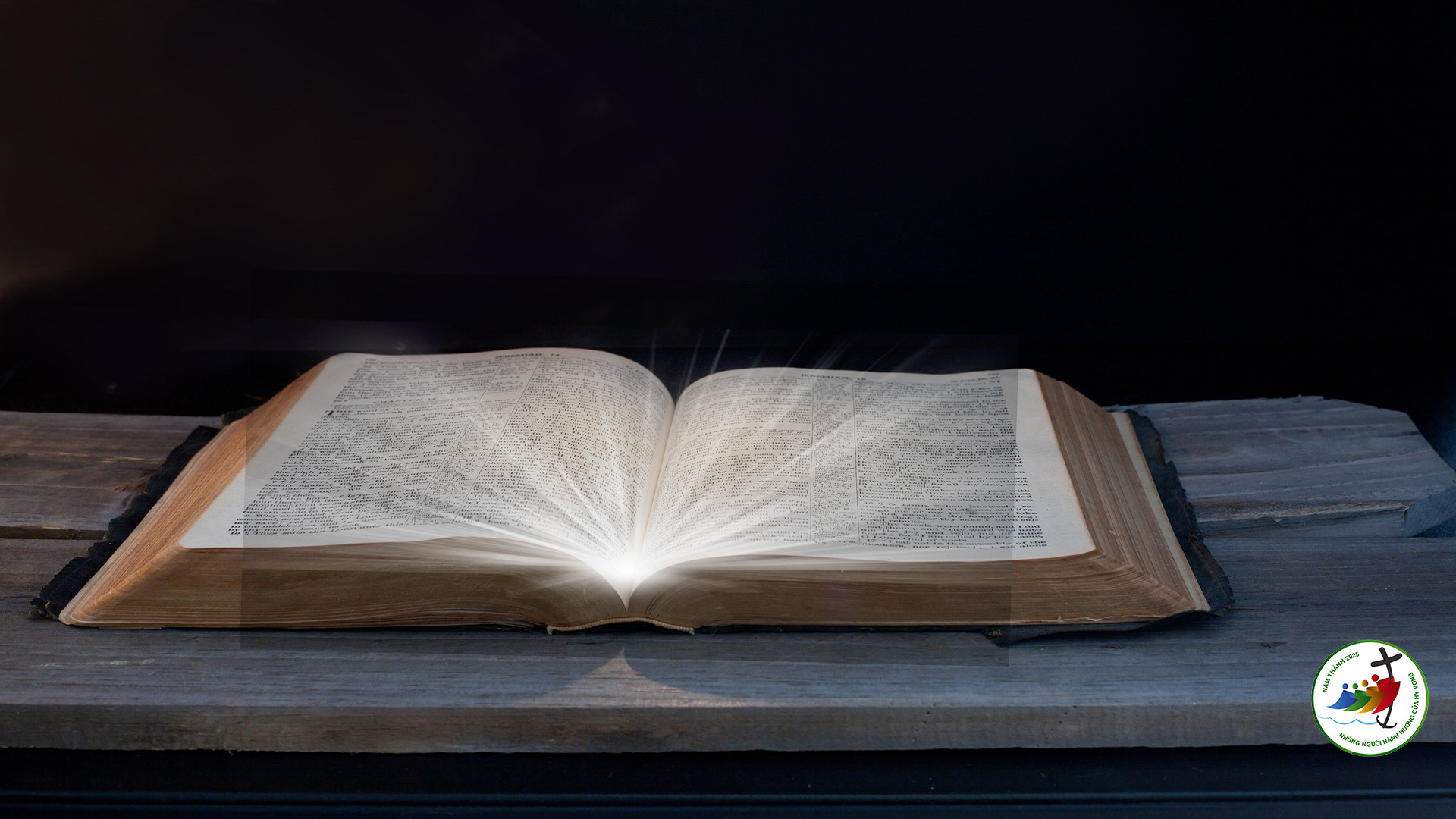 Bài đọc 2  1Cr 15, 12, 16-20
Nếu Đức Ki-tô đã không trỗi dậy, thì lòng tin của anh em thật hão huyền.
Bài trích thư thứ nhất của thánh 
Phao-lô tông đồ gửi tín hữu Cô-rin-tô.
Alleluia-alleluia: Nếu ai yêu mến Thầy, thì sẽ giữ lời Thầy, và Cha Thầy sẽ  yêu thương người ấy, và chúng ta sẽ đến và ở trong người ấy Alleluia.
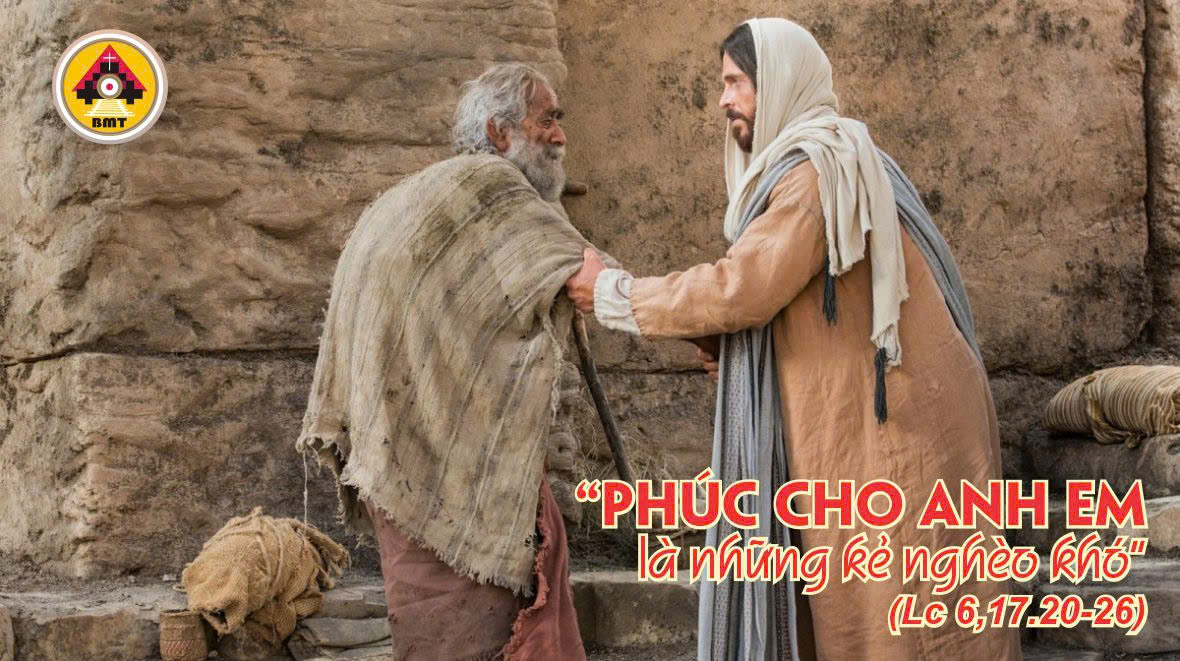 PHÚC ÂM: Lc 6, 17. 20-26
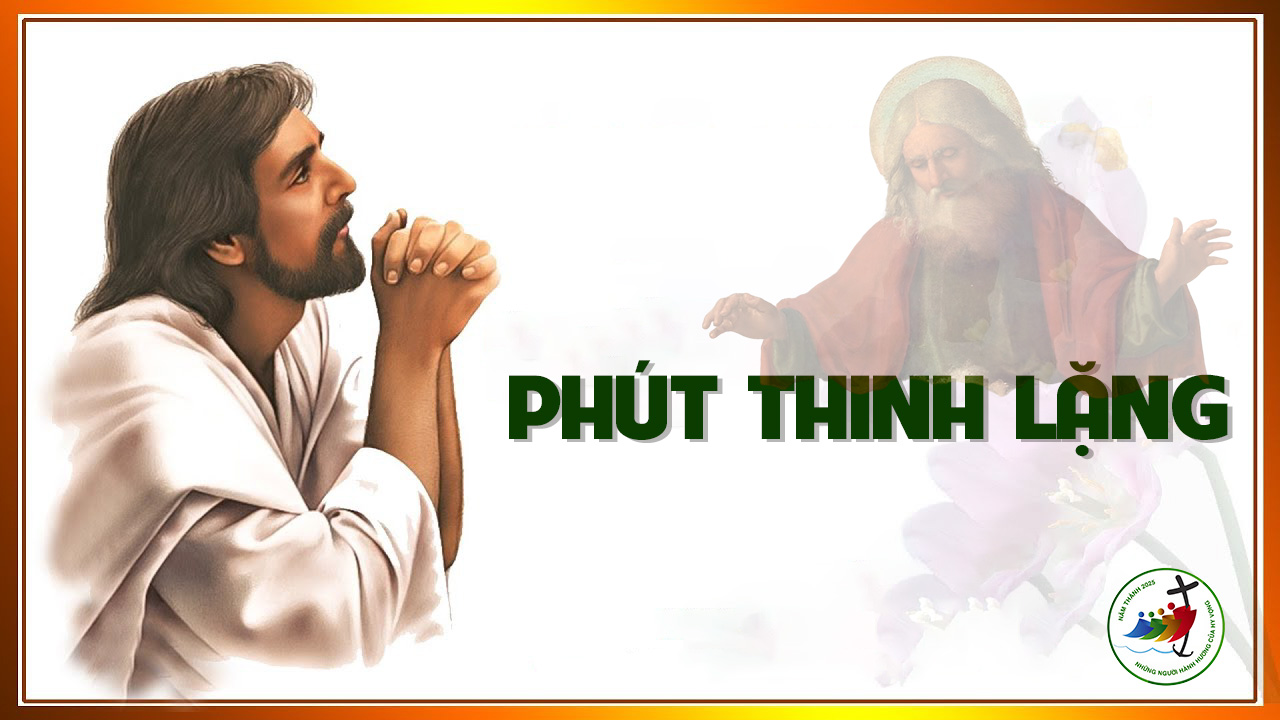 KINH TIN KÍNH
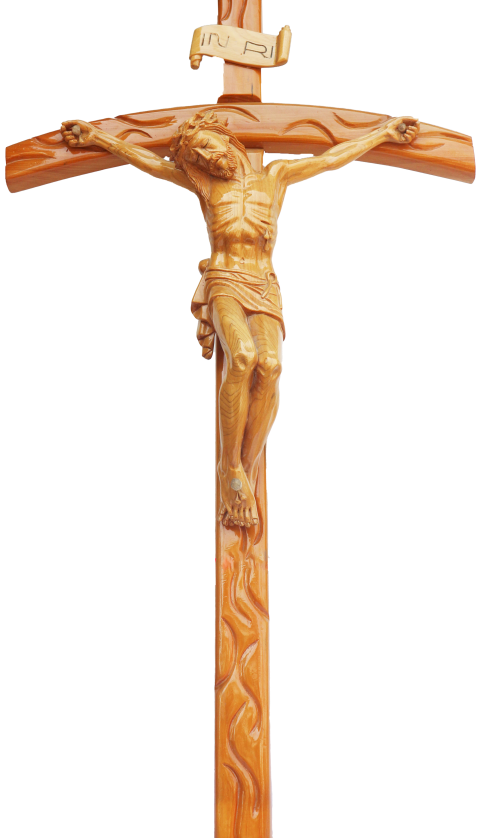 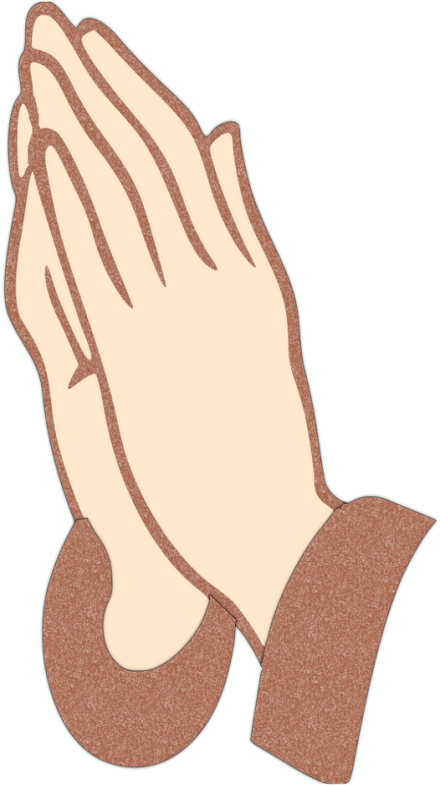 LỜI NGUYỆN TÍN HỮU
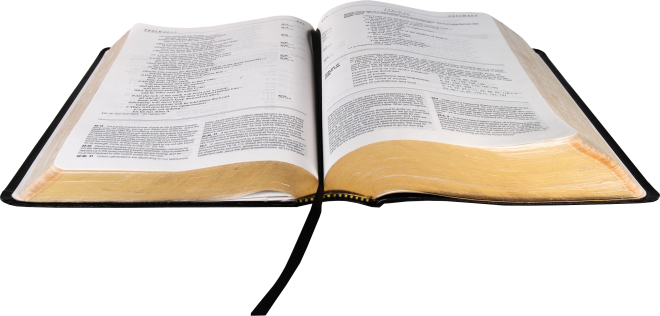 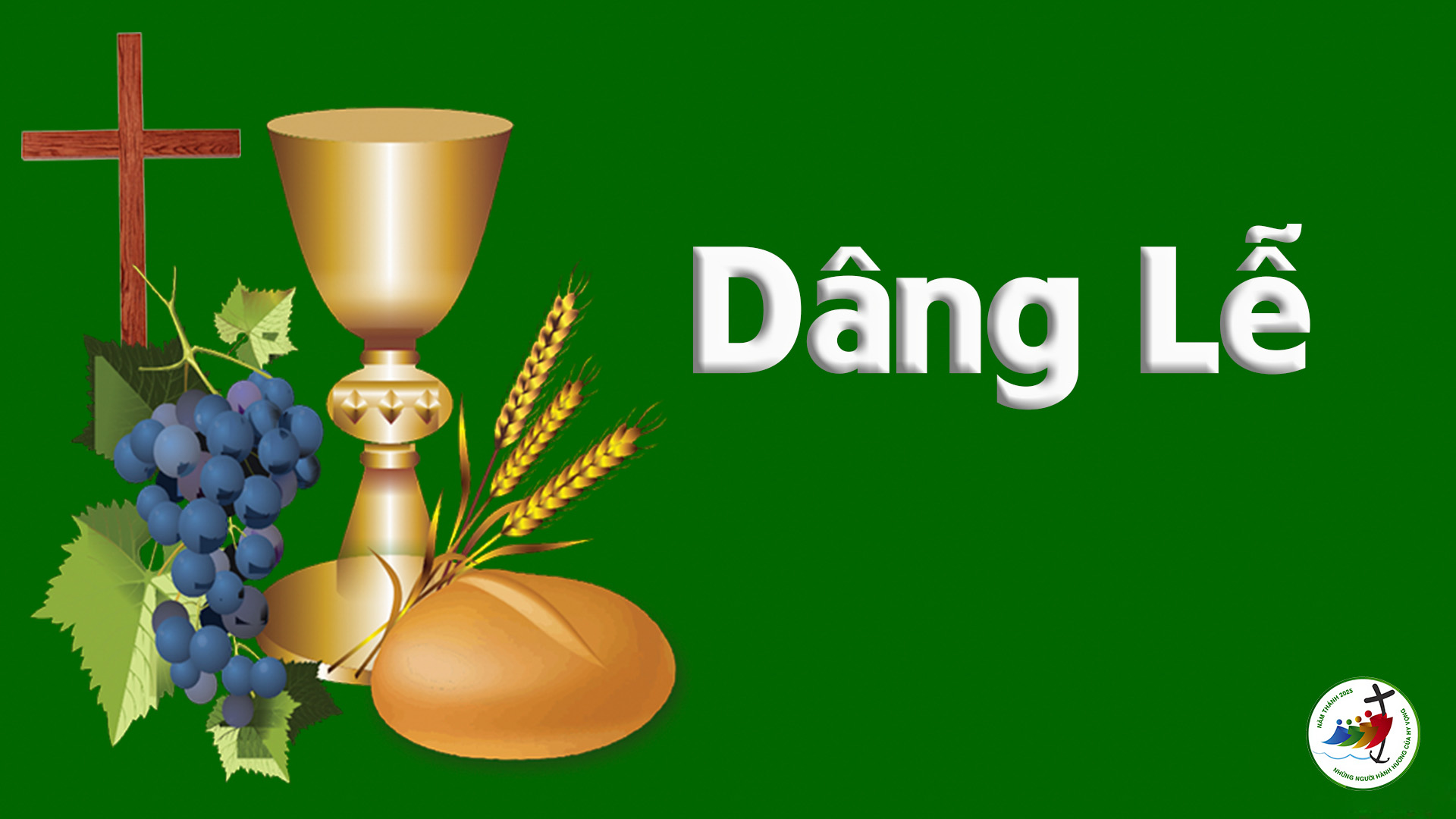 Ca hiệp lễTv 77, 29-30
Ca Kết Lễ
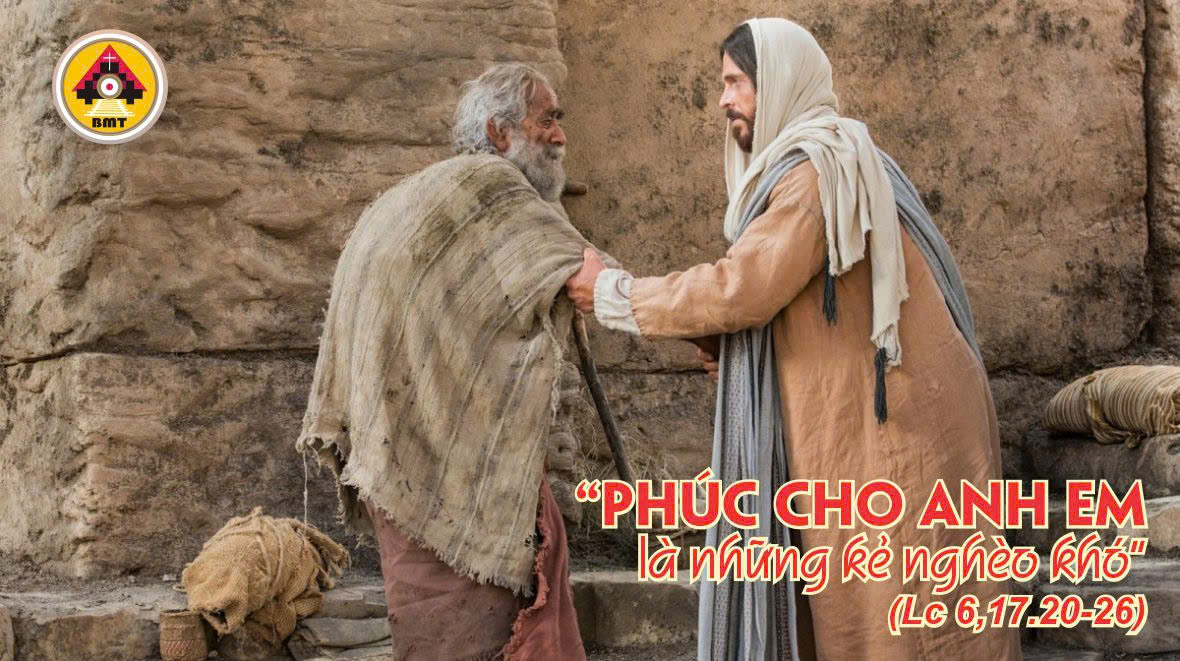